الصف : الأولالمادة : علوم الدرس : الأرض والسماء
مخرجات التعلم
تأمل الصور الآتية:
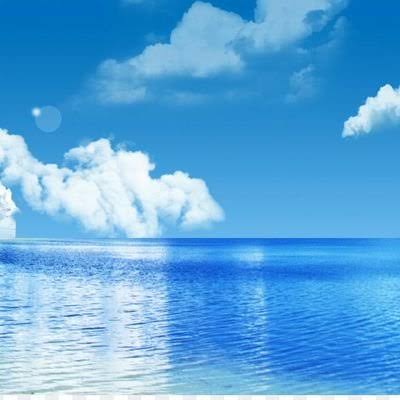 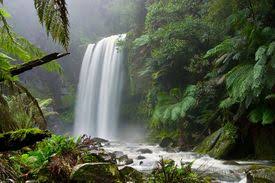 نهر
بحر
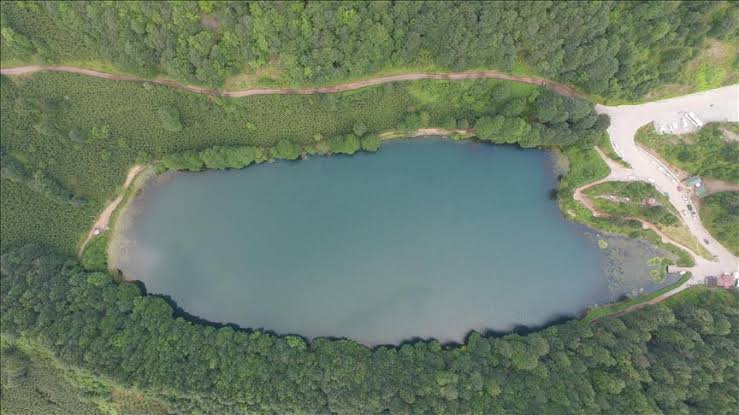 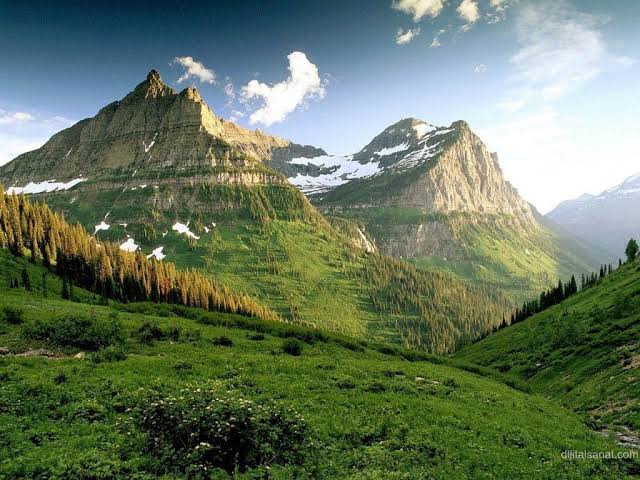 بحيرة
جبال
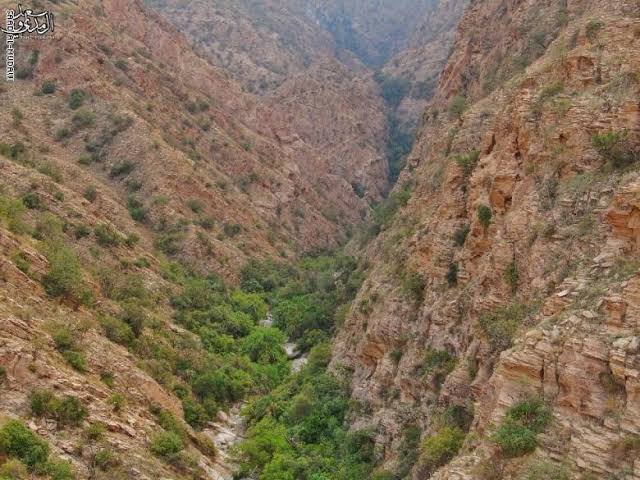 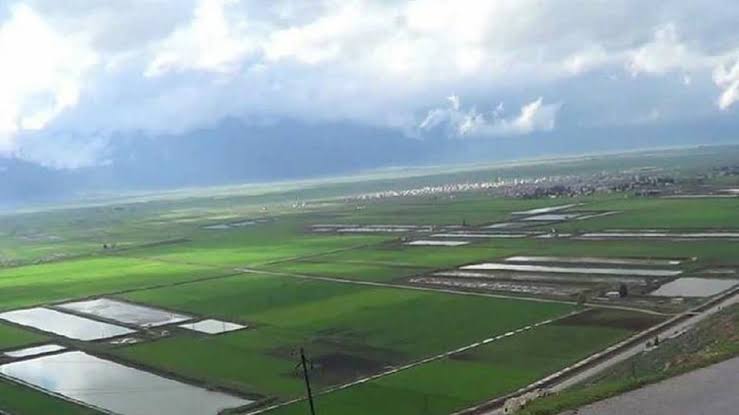 وادي
سهل
في الأرض تجمعات مائية ويابسة ويحيط بالأرض غلاف جوي
تأمل الصور الآتية:
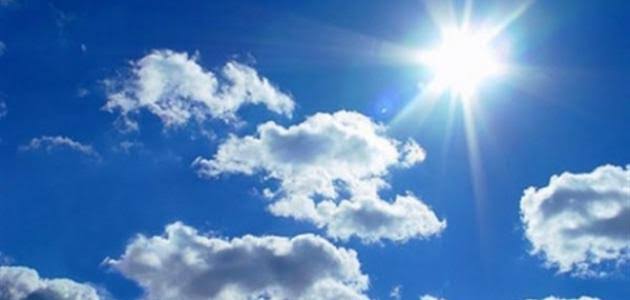 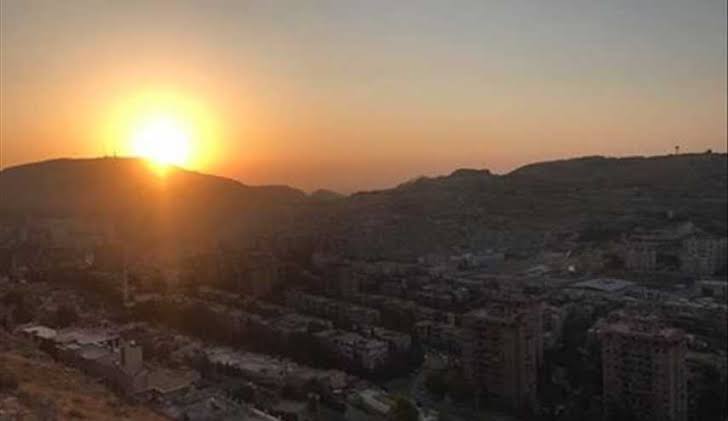 شروق الشمس
الشمس وسط السماء ظهرا
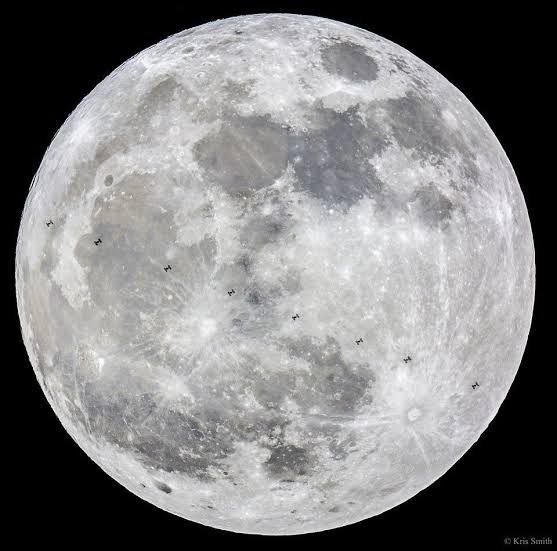 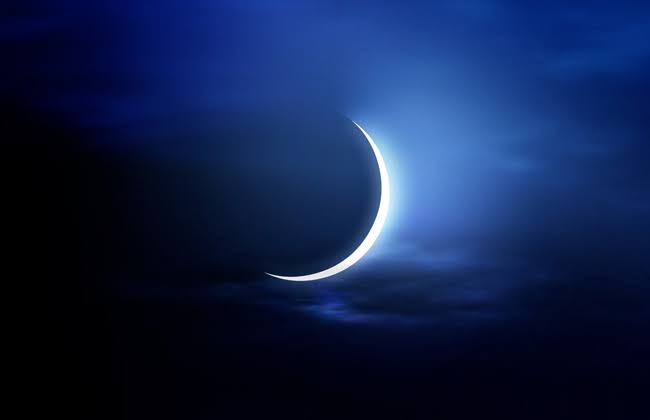 تظهر الشمس في السماء نهاراً ويظهر القمر ليلاً
أجب عن السؤال الآتي:
عدد معالم الأرض .
شكراً لحسن استماعكم